LIEGEN
SITZEN
STEHEN
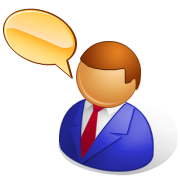 Sitzt Tom auf dem Sofa?
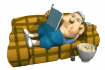 Nein, er liegt auf dem Sofa!
Steht Anton auf dem Stuhl?
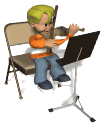 Nein, er sitzt auf dem Stuhl!
Liegt Herbert im Rollstuhl?
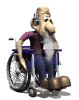 Nein, er sitzt im Rollstuhl!
Sitzen Anna und Ben neben dem Kaffeeautomaten?
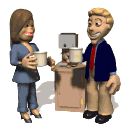 Nein, sie stehen neben dem Kaffeeautomaten!
Sitzt Tim auf dem Boden?
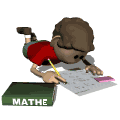 Nein, er liegt auf dem Boden!
Steht Jürgen vor dem Computer?
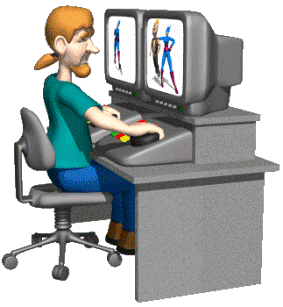 Nein, er sitzt vor dem Computer!
Liegt Kai auf dem Surfbrett?
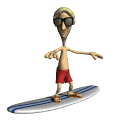 Nein, er steht auf dem Surfbrett!
Liegt Isabel auf dem Sofa?
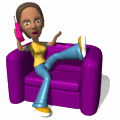 Nein, sie sitzt auf dem Sofa!
Sitzt Richard vor der Tafel?
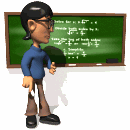 Nein, er steht vor der Tafel!
Sitzt Lisa auf dem Bett?
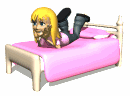 Nein, sie liegt auf dem Bett!
Steht Lisa auf dem Bett?
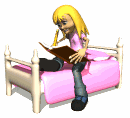 Nein, sie sitzt auf dem Bett!
Steht Lisa auf den Büchern?
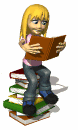 Nein, sie sitzt auf den Büchern!
Steht Lisa vor dem Computer?
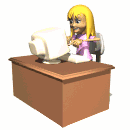 Nein, sie sitzt vor dem Computer!
Liegt Lisa neben dem Regal?
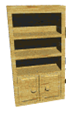 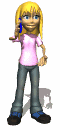 Nein, sie steht neben dem Regal!
Merk dir das!
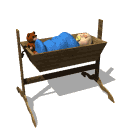 LIEGEN
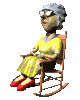 SITZEN
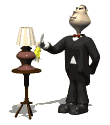 STEHEN
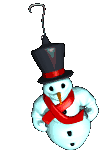 HÄNGEN